1
Evaluaciónsocio – económico – ambiental de la puesta en operación y posibles escenarios de incremento de las operaciones de carga a granel de productos forestales en el Puerto de La Paloma
Setiembre 2014
 
Ernesto Brugnoli, M. Sc.
Ec. Marcelo Caffera, Ph. D.
Ing. Nicolás Rezzano Tizze, M. Sc.

Consultoría contratada por:
Municipio de La Paloma  e  Intendencia de Rocha
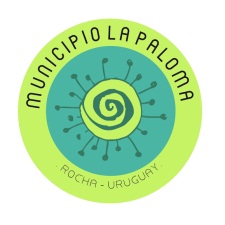 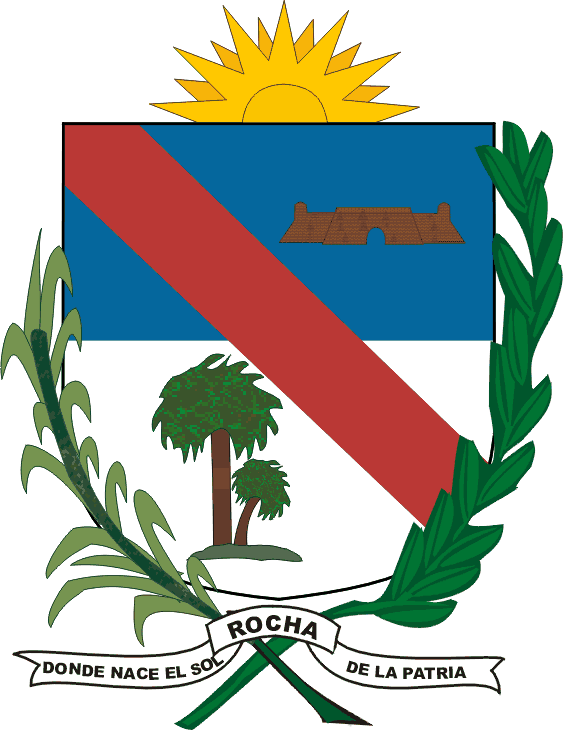 2
Impacto de la actividad portuaria actual y potencial sobre el turismo en el MLP
Marcelo Caffera*




*: con la ayuda de Juan Jung y la asistencia de Mauricio Echevarría
3
Objetivo
Determinar el valor monetario de los impactos que las operaciones de carga a granel de productos forestales en el Puerto de La Paloma podrían tener sobre la demanda del balneario como destino turístico en verano en el corto plazo.
4
Metodología
Convencional en economía: Encuesta (realizada por FACTUM)

Inspirado en métodos “costo del viaje” y “valoración contingente”

400 personas

Enero - febrero de 2014 

Modalidad cara a cara, duración 12 – 15 min

Muestra final: 383 observaciones.
5
Metodología (cont.)
Se excluyó de la población objetivo de la encuesta a personas que:
no tuvieron participación en la decisión de veranear en La Paloma (entre los que se encuentran los menores de edad), 
concurrieron al balneario por el día
se hospedaron en casa de amigos o familiares
son propietarios de inmuebles en el balneario
son residentes de La Paloma

Muestra final: 383 observaciones
3 personas que declararon reducciones de su estadía superior al de su estadía
5 personas que declararon reducciones de su estadía decrecientes en el número de barcos
9 personas que no sabían de la presencia del barco en el puerto y que de haber sabido de él no hubieran venido a La Paloma en 2014, pero que declaran que concurrirían a La Paloma en los escenarios hipotéticos de 2 o más barcos
6
Cuestionario
Efecto del barco y escenarios hipotéticos:
“En el marco de un convenio entre el MTOP, la IDR y el MLP actualmente ingresa un barco por semana al puerto de La Paloma con el objetivo de cargar madera con destino a una planta de celulosa”.

A continuación se muestran estas imágenes:
7
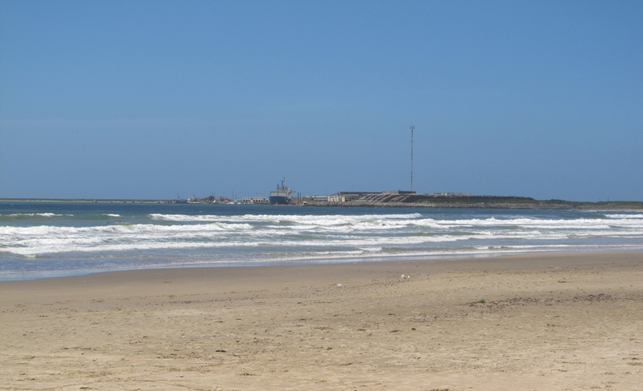 8
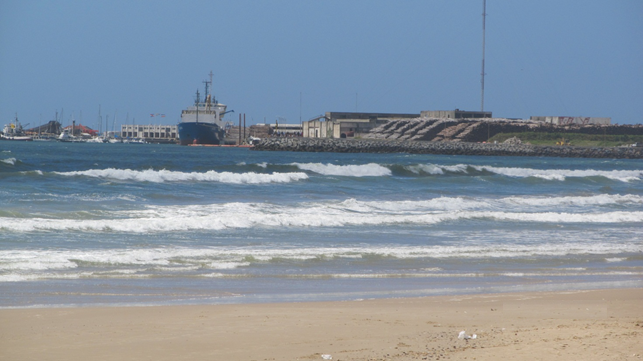 9
Efecto del barco actual
P. 23 ¿Sabía Ud. antes de que le leyéramos este cuestionario que el barco que mostramos en la foto está ingresando a La Paloma una vez por semana?

P. 24 ¿De haber sabido del barco…..?
	a) No hubiera venido  a La Paloma/La Pedrera 
	b) Hubiera venido menos días a La Paloma/La Pedrera
	c) Hubiera venido igual, la misma cantidad de días
	d) No sabe
	e) Se rehusó a contestar
10
A los que contestaron que sabían: P. 25 Al enterarse que el barco ingresa al Puerto de La Paloma una vez por semana….
	a) Disminuyó su estadía en La Paloma/La Pedrera
	b) Concurre menos a las playas desde donde se ve el barco
	c) No tomó ninguna medida
	d) Se rehúsa a contestar

P. 26 En caso de haber disminuido la duración de su estadía en La Paloma, ¿cuántos días aproximadamente disminuyó su estadía en La Paloma/La Pedrera como consecuencia del barco?
11
Escenarios hipotéticos
P. 27 Suponga que el próximo verano ingresan  2 (3) barcos por semana al puerto de La Paloma a cargar madera, en lugar de un barco por semana, como en la actualidad. 

Usted ha respondido que piensa pasar un total de ______ días en La Paloma / La Pedrera este verano. Asuma que para el próximo verano su situación y contexto personal se mantienen absolutamente incambiados. 

¿Cuántos días reduciría su estadía el verano próximo (suma estimada para diciembre, enero, febrero, marzo) por la presencia de 2 (3) barcos ingresando y saliendo semanalmente del Puerto de La Paloma?
12
Resultados principales
Efecto de las actividades actuales del puerto
13
Resultados principales (cont.)
Efecto de las actividades actuales del puerto (cont.)
14
Resultados principales (cont.)
Efecto de hipotéticos incrementos en las actividades del puerto 

Análisis descriptivo:

70 personas (de 332; 21%) declararon que disminuirían su estadía en algún caso de los escenarios hipotéticos de 2 - 3 barcos por semana. 

262 declaran que no reduciría su estadía en ningún escenario. 

Disminución promedio entre quienes disminuirían su estadía (ponderada por el número de personas que reduce en cada caso) es de 9,4.

(Estadía promedio entre los entrevistados es de 13,6 días).
15
Resultados principales (cont.)
Efecto de hipotéticos incrementos en las actividades del puerto 

Análisis descriptivo:

90 personas (de 325; 27%) declararon que disminuirían su estadía en algún caso de los escenarios hipotéticos de 4 - 5 barcos por semana. 

235 declaran que no reduciría su estadía en ningún escenario. 

Disminución promedio entre quienes disminuirían su estadía (ponderada por el número de personas que reduce en cada caso) es de 10,4.

(Estadía promedio entre los entrevistados es de 13,6 días).
16
Resultados principales (cont.)
Efecto de hipotéticos incrementos en las actividades del puerto (cont.)

Análisis descriptivo

Entre las personas que declaran que disminuirían su estadía en alguno de los escenarios hipotéticos de más barcos:

los residentes en Argentina se encuentran sobre-representados (con relación a la muestra total y a los que no reducen). 

los residentes en el interior (incluidos los que residen en Rocha) están sub-representados. 

Las personas que esperan que el transito portuario tenga efectos ambientales sobre la playa de La Aguada se encuentra sobre-representada
el efecto visual no parece ser un factor determinante
17
Resultados principales (cont.)
Efecto de hipotéticos incrementos en las actividades del puerto (cont.)
Análisis econométrico:
 
1 barco adicional genera una caída del gasto total en LP de $U 636 por persona por turista por temporada
Incluye gastos en alojamiento, comidas en restaurantes, y supermercados.


Intervalo al 95% de confianza: (- $U 788; - $U 483) por turista por temporada


Suponiendo 30.000 veraneantes por temporada y el dólar a $22 equivale a una pérdida de US$ 866.727 por temporada
18
Resultados principales (cont.)
Efecto de hipotéticos incrementos en las actividades del puerto (cont.)
Respuestas “sospechosas” de ser estratégicas. 
Con 1 barco no redujeron la estadía pero con 2 barcos reducirían estadía más de 90%.
No redujeron la estadía con 1 barco pero que con 3 barcos la reducirían más de 90% y que son muy fieles a La Paloma (definido esto como haber ido más de 10 veranos e ir por más de 20 días en 2014).
Reducen más del 90% su estadía en algún escenario, pero no identifican ningún impacto, ni siquiera el visual.
La Aguada, Bahía y Costa Azul no son playas de primera, segunda o tercera mayor concurrencia, pero reducen más del 90% de la estadía.
Uruguayos fieles a La Paloma que reducen la estadía más de 90% en algún caso.
19
Resultados principales (cont.)
Efecto de hipotéticos incrementos en las actividades del puerto (cont.)
Eliminando estas respuestas:
la muestra queda conformada por 310 individuos.
la estimación puntual mínima del efecto de cada barco adicional sobre el gasto de los turistas es de una pérdida de $U 351 por turista por temporada. 
Intervalo de confianza al 95%: (- $U 465, - $U 236) pesos por turista por temporada.
Pérdida ingresos de US$ 426.818 de enero-febrero de 2014 por cada barco adicional, 
con un intervalo de confianza entre US$ 274.091 y US$ 579.545 de enero-febrero de 2014.
20
Conclusiones I:Biodiversidad y ecosistemas marino-costeros
Zona “La Paloma Grande” es un área ambientalmente vulnerable
Existencia de datos biológicos y físicos permitirían establecer condiciones pre-impacto para su posterior monitoreo
Potenciales impactos: residuos, dragado, riesgos a la navegación e infraestructuras portuarias.
Otras actividades portuarias presentan importancia económica local (pesca artesanal).
Necesidad de generar protocolos de buenas prácticas ambientales portuarias
Comisiones de seguimiento con amplia participación de actores locales y nacionales.
Monitoreos herramienta de control ambiental.
21
Conclusiones II:Impacto de la actividad portuaria actual y potencial sobre el turismo en el MLP
La calidad de aire en el área de influencia de los puntos de muestreo de La Paloma en temporada desde el punto de vista del parámetro PM10 es muy buena. 

A la luz de los datos disponibles no es posible inferir el efecto del tránsito fuera de temporada sobre la calidad de aire.
22
Conclusiones III:Impacto de la actividad portuaria actual y potencial sobre el turismo en el MLP
Las nuevas actividades de carga de madera iniciadas en el puerto de La Paloma durante 2013-2014 parecen haber tenido un efecto en el gasto de turistas en el balneario durante la temporada 2014.

Escenarios hipotéticos futuros de incremento en la actividad portuaria incrementarían este efecto, aun siendo muy conservador en cuanto al posible sesgo estratégico de las respuestas.

Los extranjeros (residentes en Argentina) son los que presentan una “elasticidad-barco” de la estadía mayor.
23
Recomendaciones de política
Tomar medidas para no perder turistas

Medidas para minimizar impactos
detalladas en el Cap. 3 de este informe (Biodiversidad y eco-sistemas marino-costeros)
Comunicar medidas a turistas 
Si financiada por el gobierno central, desarrollo de normativas, monitoreo y campaña podría tomarse como compensación de sociedad a MLP.
24
Cuestionario
45 preguntas divididas en 6 categorías.

1) Información de selección:
Fueron excluidas de la muestra aquellas personas que:
No tuvieron participación en la decisión de veranear 
    en LP
Son menores de edad
Fueron al balneario por el día
Se hospedaron en casa de familiar/amigo
Son propietarias de un inmueble en LP

2) Preferencias por el balneario, playas y actividades en la playa:
Por ejemplo: “¿En qué año vino a veranear a La Paloma/La Pedrera por primera vez?”
25
P. 28 Si en lugar de ingresar 2 (3) barcos por semana al Puerto de La Paloma el próximo verano, ingresaran  4 (5) barcos por semana al puerto, cuántos días reduciría su estadía el verano próximo (suma estimada para diciembre, enero, febrero y marzo)  ?


6) Características personales: sexo, estado civil, nivel de ingresos, composición de la familia, entre otras.
26
Limpieza de la muestra
3 declaran reducción > estadía

5 declaran reducciones “no monótonas” en el número de barcos (p. ej. con 3 barcos reducen 5 y con 5 reducen 2).

9 de haber sabido del barco no venían pero con 2 o más sí vienen.

En resumen se eliminan 17 individuos. Muestra final: 383 obs.
27
1 barco: Descripción de la reducción declarada
28
El efecto declarado del comienzo de las nuevas actividades en el puerto sobre la duración de la estadía por parte de los turistas no propietarios.
29
2 o más barcos: reducciones declaradas
30
31
32
Exploramos la forma de la gráfica
ok
33
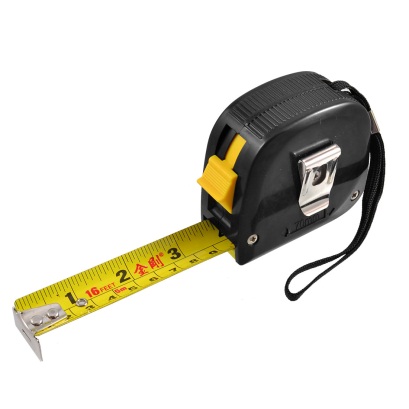 Econometría
34
El modelo a estimar es…
35
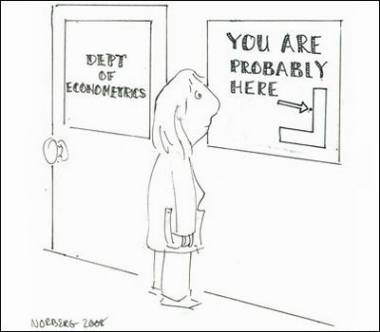 36
Resultados
37
Sesgo estratégico: respuestas “sospechosas”
A)  Con 1 barco no redujeron la estadía pero que con 2 barcos reducirían la estadía más de 90%.

B)  No redujeron la estadía con 1 barco pero que con 3 barcos la reducirían más de 90%. Además son personas muy fieles a La Paloma (>10 temporadas en LP y estadía > 20 días).

C)  Reducen más del 90% su estadía en algún escenario pero no declaran efectos sobre ruido, vista, etc.

D)  Si La Aguada, Bahía  o Costa Azul no estaban entre las playas de primera, segunda o tercera mayor concurrencia y reducen más del 90%.

E) Uruguayos fieles a La Paloma que reducen la estadía más de 90% en algún caso.
38
39
40
41
Enfoque alternativo: tomar la reducción con 1b. entre quienes sabían
En este caso cada barco adicional en el puerto haría que el gasto por temporada en LP se reduzca en $ 91

El intervalo de confianza para la estimación puntual 
   es  (-10 - -172)

Con el supuesto de 30.000 veraneantes y tipo de cambio = 22 $/USD esto significa “no ingresos” por USD 124.090 por barco.

El intervalo de confianza en dólares es 
   (-13.636 - -234.545)
42
Resumen de resultados
43
Anexo: estadísticas descriptivas
44
45
46
47
48
49
50
51
52
53
¡Muchas gracias!